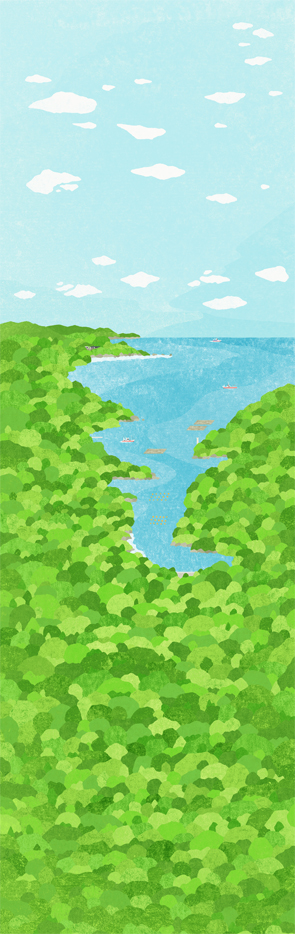 MORIUMIUS ONLINE PROGRAM GUIDELINE
モリウミアスらしい学びを家庭に届ける
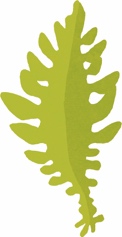 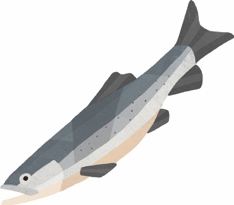 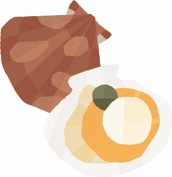 2020/10/13
公益社団法人MORIUMIUS
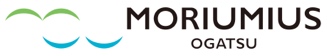 まずはじめに
新型コロナウィルスにより在宅期間が長引くこども達にモリウミアスらしい
学びを届けるために始まったオンラインプログラム。
モリウミアスでのリアルな体験にはかなわないけど、家にいながら自然を感じ
循環する暮らしを少しでも体感することがこども達の未来にもつながるはず。
こども達を支える親にとっても暮らし方や家族のあり方が変わるきっかけに！
目的として
1. 東北雄勝の生産者が育て・獲った新鮮な海の幸を家庭に届ける
2. オンラインでスタッフと繋がり、親子で食に向き合う学びの時間をつくる
3. 家にいながら豊かな自然を五感で感じるきっかけをつくる
（ライブ映像で自然や季節感、動物たちの様子を伝える）
大事にすること
・こどもが主役！自ら考えてチャレンジできるようにサポートする
・ライブ感に溢れ、触って、嗅いで、見て、聞いて、味わう事を丁寧に
・違う場所や自然のこと、参加するこども達、いろいろな世界や感じ方を楽しむ
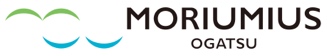 オンライン vs リアル
　
その場に入れば感じられることもオンラインではなかなか感じることができない。
限られた時間、やり直しがきかないライブの中で、どうすればいいのか？
当たり前のモリウミアスの環境や自然を改めて見つめ直す。
見せると話すことが中心になる中で、より丁寧に、正確に、わかりやすく伝えていく！
＊「ここ」、「こんな感じ」ではなく、具体的な言葉で。料理番組が参考になる？
体験 vs 教育　

体験こそ学びがある。でも楽しかっただけで終わらせずに！
感じることが難しいオンラインだからこそ、教育要素を入れていく事を心がける！
雄勝の場所や歴史、震災のこと、魚介の生き物としてのこと、漁師のこと、漁業のことを
図や動画などを使って伝える！
こどもの向き合い方　

オンラインだからこそ反応が分かりづらい。
普段よりもゆっくり説明をして、見せる事を心がける！
なによりも一人一人の様子をよく観察し、声をかける！
質問を投げかけたり、スタッフ同士掛け合ったり。保護者にお願いを降ることも大事！
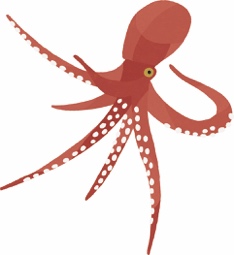 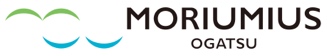 プログラムデザイン
食材シート製作
食材を選び、メニュー決め、
調べる：
1. 食材
ネットや図鑑で生き物としての構造や機能、大きさや生態系などを調べる
2. 生産者
名前と年齢、どう育てる、どう食べる（地域ならでは）、歴史・文化・人をヒヤリング
3. 写真とイラスト食材や生産者は撮影をする。食材は単体で、浜や皿に植物と盛り付けて綺麗に
食材のイラストはネットでクレジットを記載してつかう。
4.郷土料理、応用料理
当日に向けての準備
・ zoomリンクの設定：日付・時間・ホスト&ゲストのビデオオン・パスワードなし・待機室不使用・自動レコーディングをチェックにする。
・参加家族への連絡
メールで送付（発送日or発送前）：必要な食材や調味料、調理器具、レシピorメニュー、zoomリンク、送付番号
・食材を送る
同封するもの：食材シート、レシピ、場合によってはスパイス
・スライドを作成する
Zoom参加時のルール記載の待受、本日の流れ（時間配分）、モリウミアスが大切にしていること、調理工程シート、食材イラスト、水揚げの様子の画像または動画、
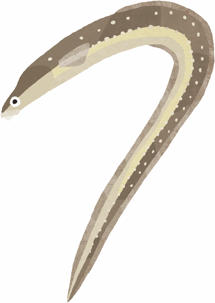 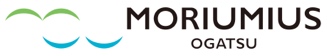 機材
機材関係：PCとiPad、スマホ、卓上照明
使用道具：モリウミアスパネル、ホワイトボード、指差し棒、パワーポインター
使用アプリ：zoom、youtube、googleearth、
運営：学びのパート
Youtube:モリウミアス紹介動画で使用
（動画共有時、コンピューターオーディオをクリックし再生必須）
Googleearth:モリウミアスの環境を衛星画像を使用し具体的に説明
（説明時タイムラグがあり共有されるため、位置表示時のクリック使用はゆっくりと動かす）
Zoom：スポットライト機能使用
（強制的に大画面で表示してくれるzoomの機能・施設案内時・調理パート時に使用）
Zoom:チャット機能使用
　（施設案内時の質問・コメント・メニューのリマインドに使用、コミュニケーションツール）
食材イラスト：イラストで食材を表示
（食事の全体像や部位ごとの認識を一致させる目的で使用・リアルだけでない頭の整理にもなる）
運営：体験のパート
iPad：調理工程の際に手元用のカメラとして使用
（その際PCカメラからiPadカメラをメインにする作業が必要）
Zoom：スポットライト機能使用
（強制的に大画面で表示してくれるzoomの機能・施設案内時・調理パート時に使用）
告知ppt：プログラム終了後モリウミアスの告知・検索方法等記載する
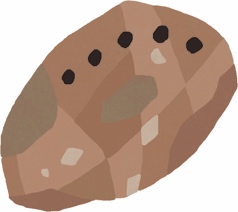 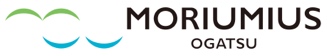 プログラム価格設定一例
銀鮭半身プログラム6000円の場合
・食材費　1400円
・送料　　1400円
・梱包材　400円
　合計3200円　原価率53%
プログラムリスト
・150分　27000円　銀鮭一尾　包丁・エプロンセセット
・120分　7000円　  銀鮭半身
・120分　7000円　  タコカレー
・180分　6000円　  わかめ
・120分　6000円　  わかめ
・120分　8000円　  アワビ